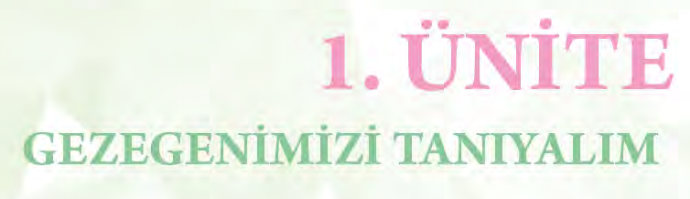 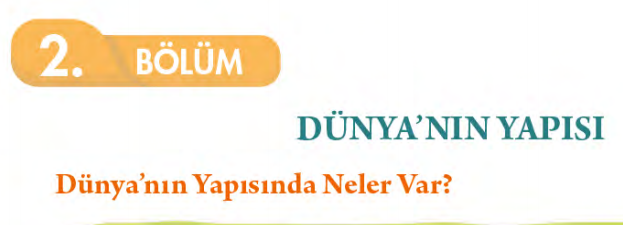 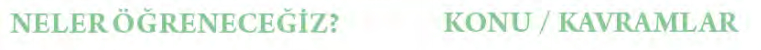 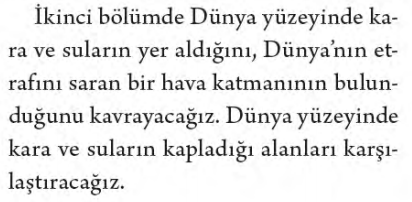 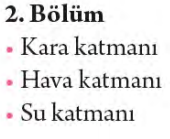 DÜNYA’NIN YAPISI
DÜNYA’NIN YAPISI
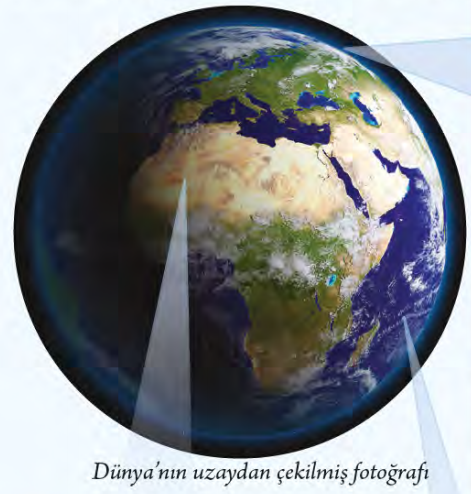 DÜNYA’NIN GÖZLEMLENEBİLİR KATMANLARI
DÜNYA’NIN GÖZLEMLENEBİLİR KATMANLARI
DÜNYA’NIN GÖZLEMLENEBİLİR KATMANLARI
DÜNYA’NIN GÖZLEMLENEBİLİR KATMANLARI
Uzaydan bakıldığında Dünya mavi görünür. Bunun nedeni Dünya yüzeyinin yaklaşık olarak üçte ikisinin sularla kaplı olmasındandır.
HAVANIN CANLILAR İÇİN ÖNEMİ
Dünya canlılara ev sahipliği yapan bir gezegendir.
 Karalarda ve sularda çeşitli canlılar yaşar. 
Ancak canlılar nerede yaşarsa yaşasın havasız yaşayamaz.
 Toprağın , suyun ve havanın kirletilmesi durumunda bundan en çok zarar gören yine canlılar olur.
DEĞERLENDİRME
DEĞERLENDİRME
DEĞERLENDİRME
DEĞERLENDİRME
DEĞERLENDİRME
DEĞERLENDİRME
DEĞERLENDİRME
DEĞERLENDİRME
TEŞEKKÜR EDERİM
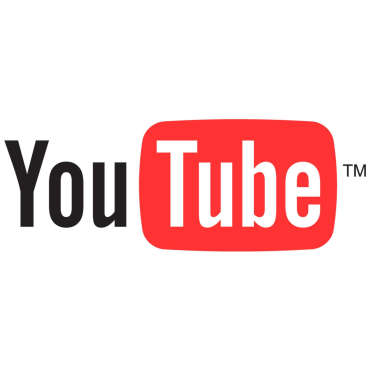 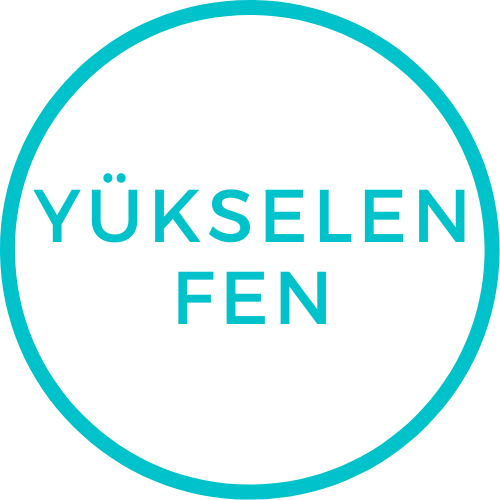 YÜKSELEN FEN

                GRUBUM   YÜKSELEN FEN


               YÜKSELEN FEN
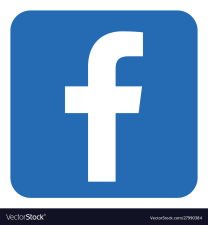 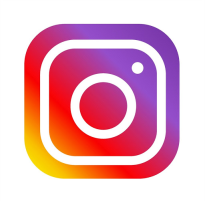